Low Cost, Low Temperature Lab Shop Testing
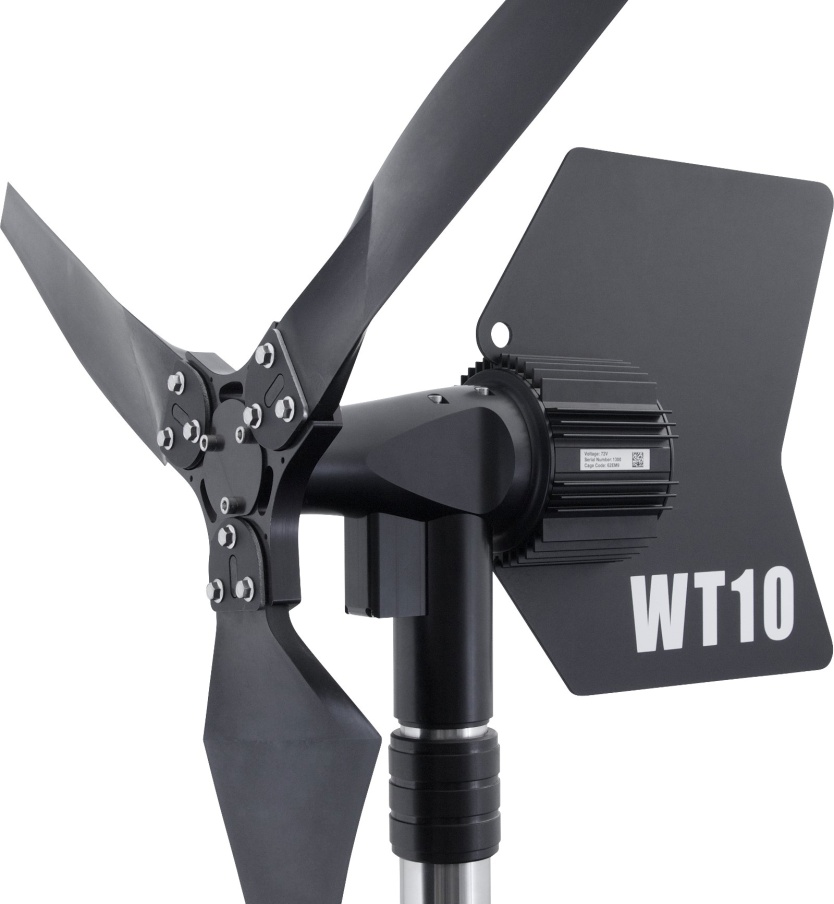 James Jarvis
APRS World, LLC
www.aprsworld.com
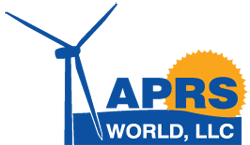 Need
South Pole field trial of WT10 wind turbine for IRIS / PASSCAL
-83°C to -12°C
APRS World WT10 wind turbine
bearings, seals & cables
Web Camera
operation
Instrumentation
operation and accuracy
Traditional Approaches:Thermal Chamber
Pros
Cons
Fast
Accurate
Able to  thermal shock DUT
Expensive
Fragile
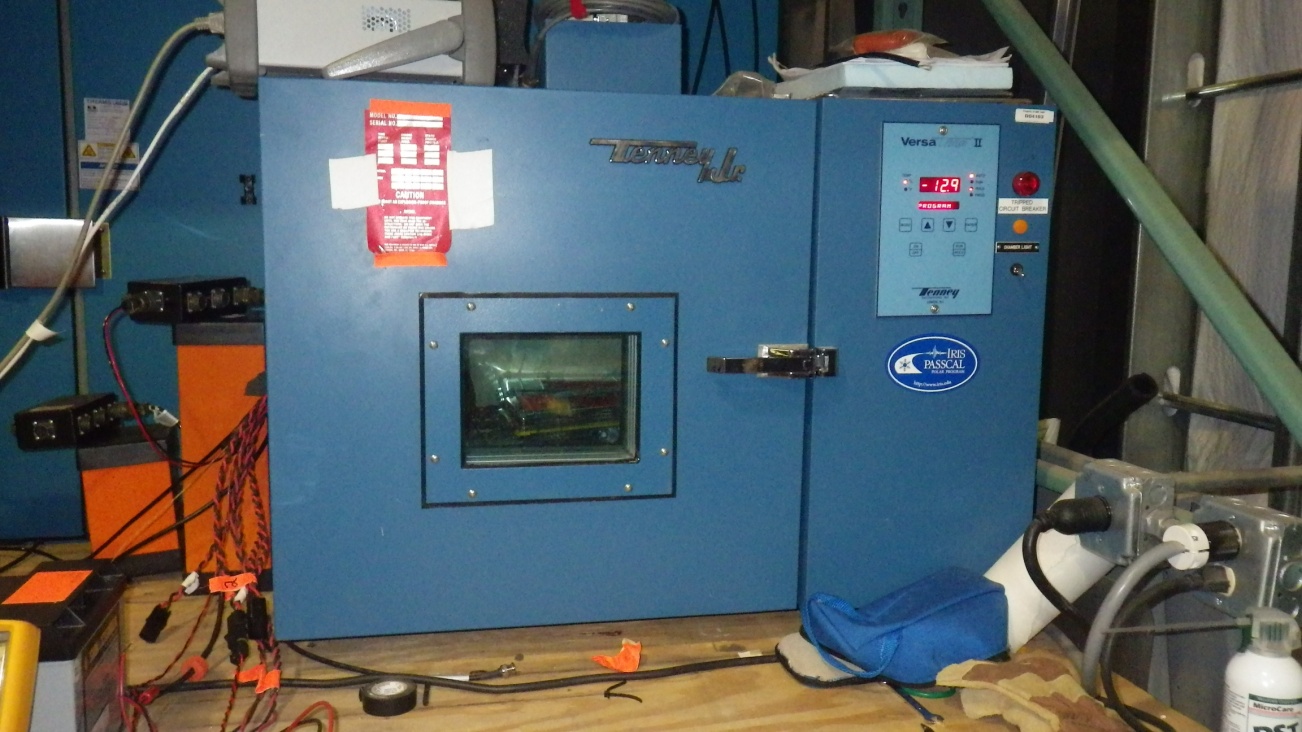 Traditional Approaches:Field Testing
Pros
Cons
Actual conditions
Unpredictable
Expensive
Slow
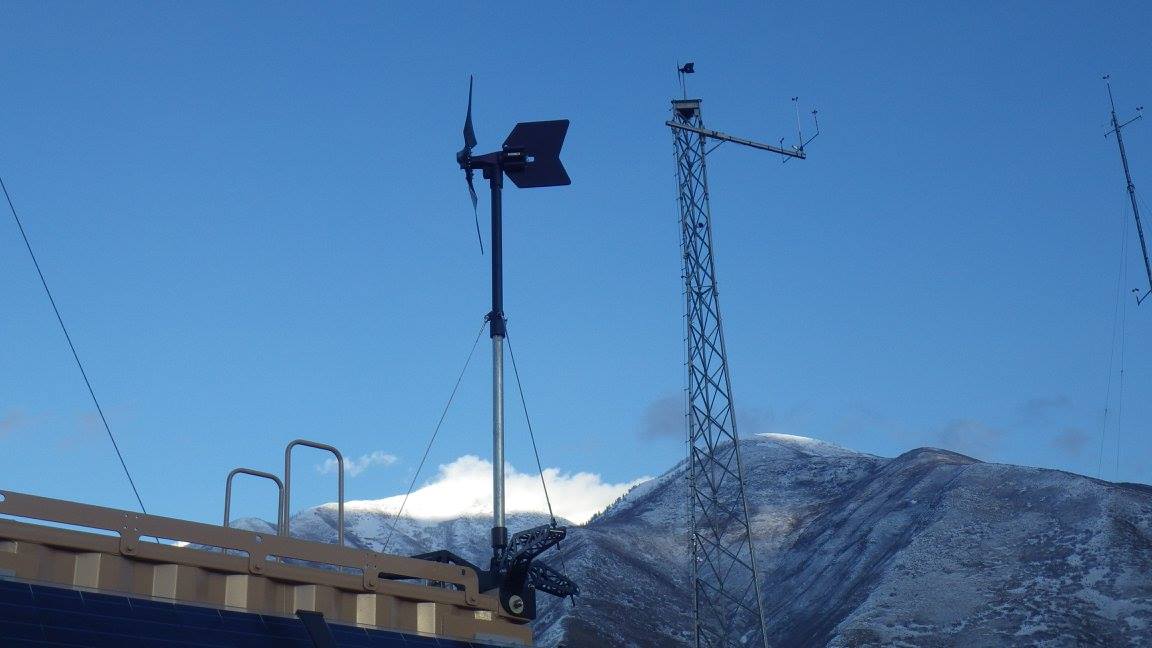 Traditional Approaches:Immersion (dry ice / acetone)
Pros
Cons
Easy
Available
Right temperature: -78°C
Liquid
Solvent compatibility
Very fast – thermal shocks
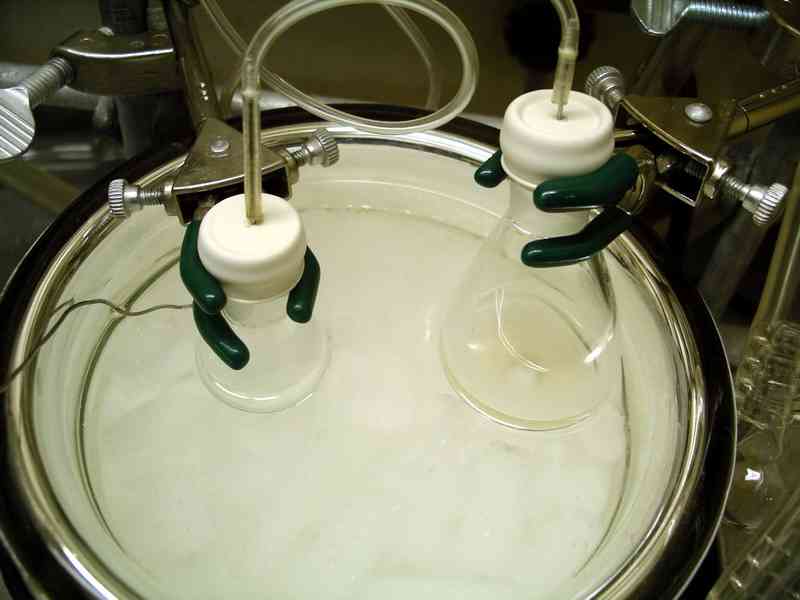 "Aldolrxnpic" by Original uploader was E kwan at en.wikipedia - Originally from en.wikipedia; description page is/was here.. Licensed under Public Domain via Wikimedia Commons - http://commons.wikimedia.org/wiki/File:Aldolrxnpic.jpg#/media/File:Aldolrxnpic.jpg
Idea: Ultra Freezer
Two common ranges:
-40°C and -85°C
Expensive new ($20k)
Cheap and plentiful used ($1k)
120V @ 20A or 240V @ 15A – easy!
Ultra Freezer Pitfalls
Often sold because they have problems
Compressors and refrigerant are expensive
Cascade system means that problem anywhere in system will require multiple compressors and refrigerant charges
Getting Colder: Liquid CO2
Sublimination point:  -78.5°C
Cheap:$0.08 per pound
Off the shelf controllers
Readily available
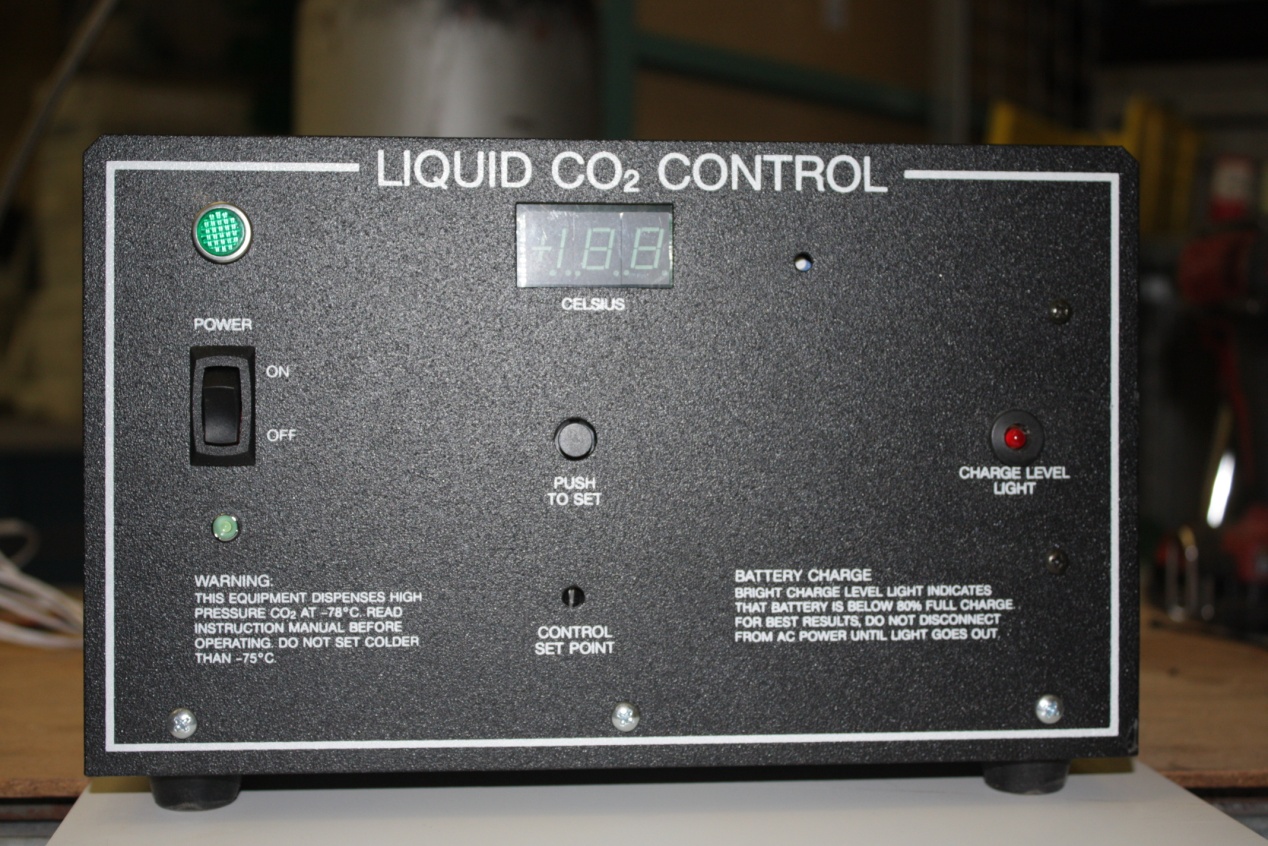 APRS World’s freezers
Original -85°C worked for a few hours, then died
Only -40°C freezers available given time and price constraints
APRS World’s Freezer Modifications
So-Low -40°C Freezer
Liquid CO2 for sub -40°C operation
RTD (PT100) instrumentation
5cm instrumentation port
APRS World’s CO2 Controller Modifications
Replaced unusual fittings with NPT
Added solenoid indicator light
Removed dead backup battery
Designed and built missing CO2 discharge tube
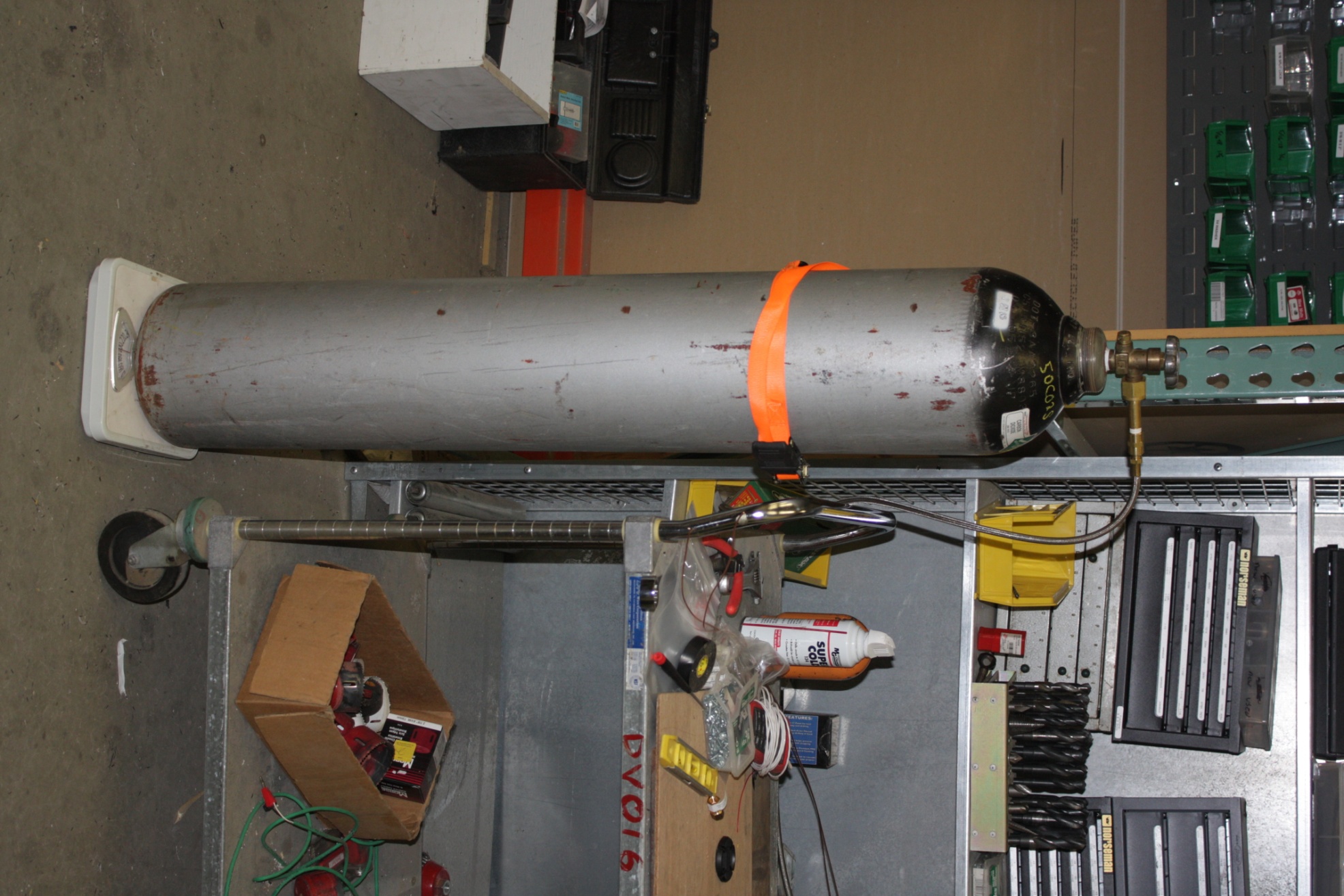 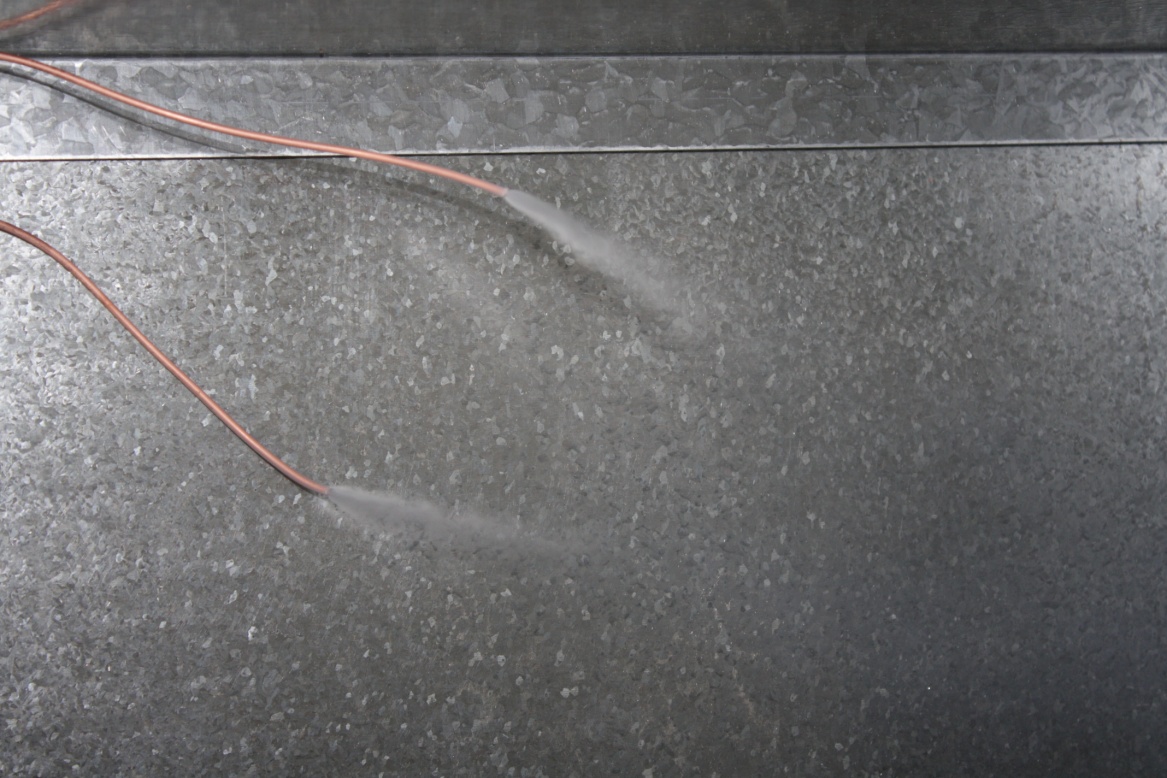 RTD Temperature Instrumentation: ThermokLogger-RTD
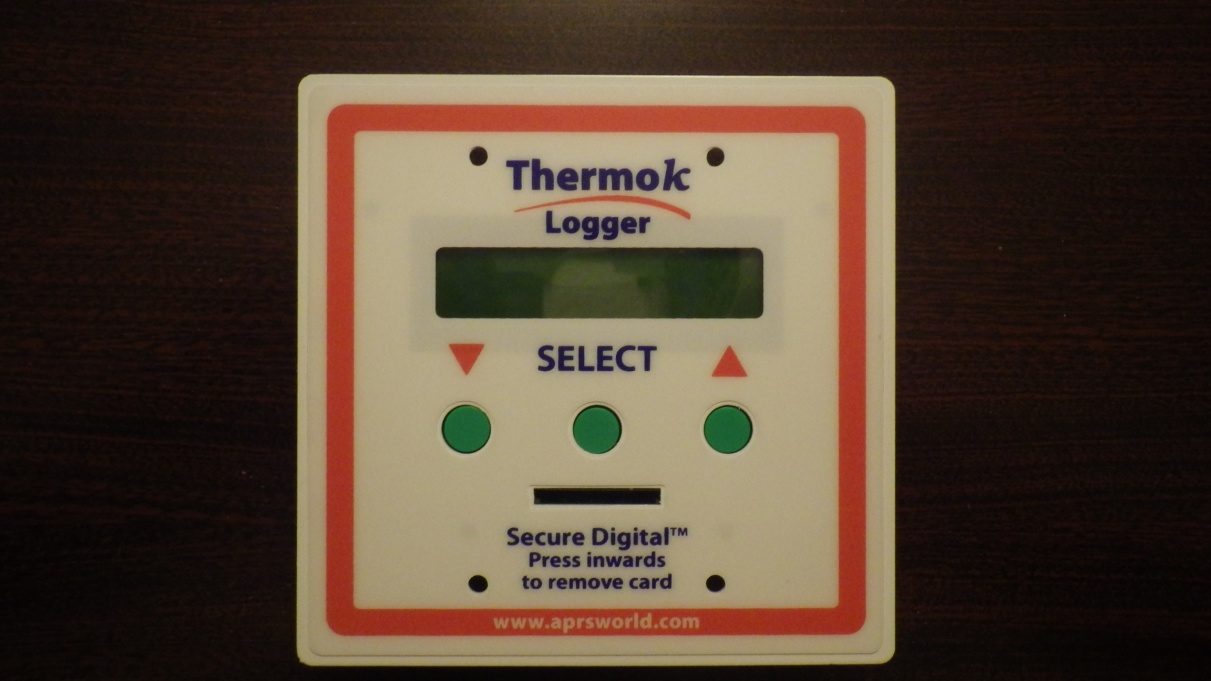 4 x PT100 or PT1000 RTD 4-wire inputs
2 x programmable solid state relay outputs
SD card logging
Real time clock
LCD display
Optional wireless modems
RS-232 port
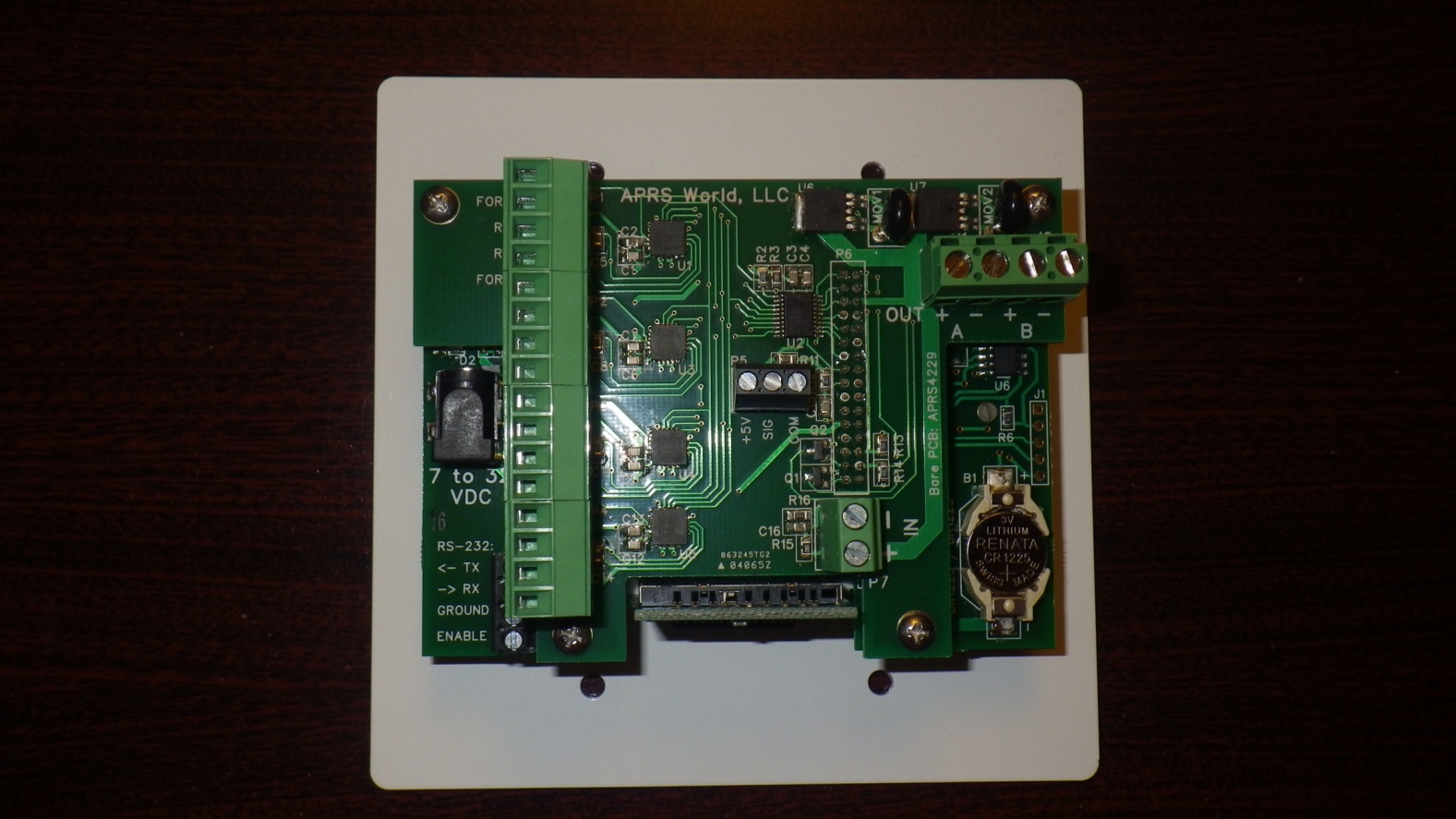 RTD Temperature Instrumentation: ThermokUSB-RTD2
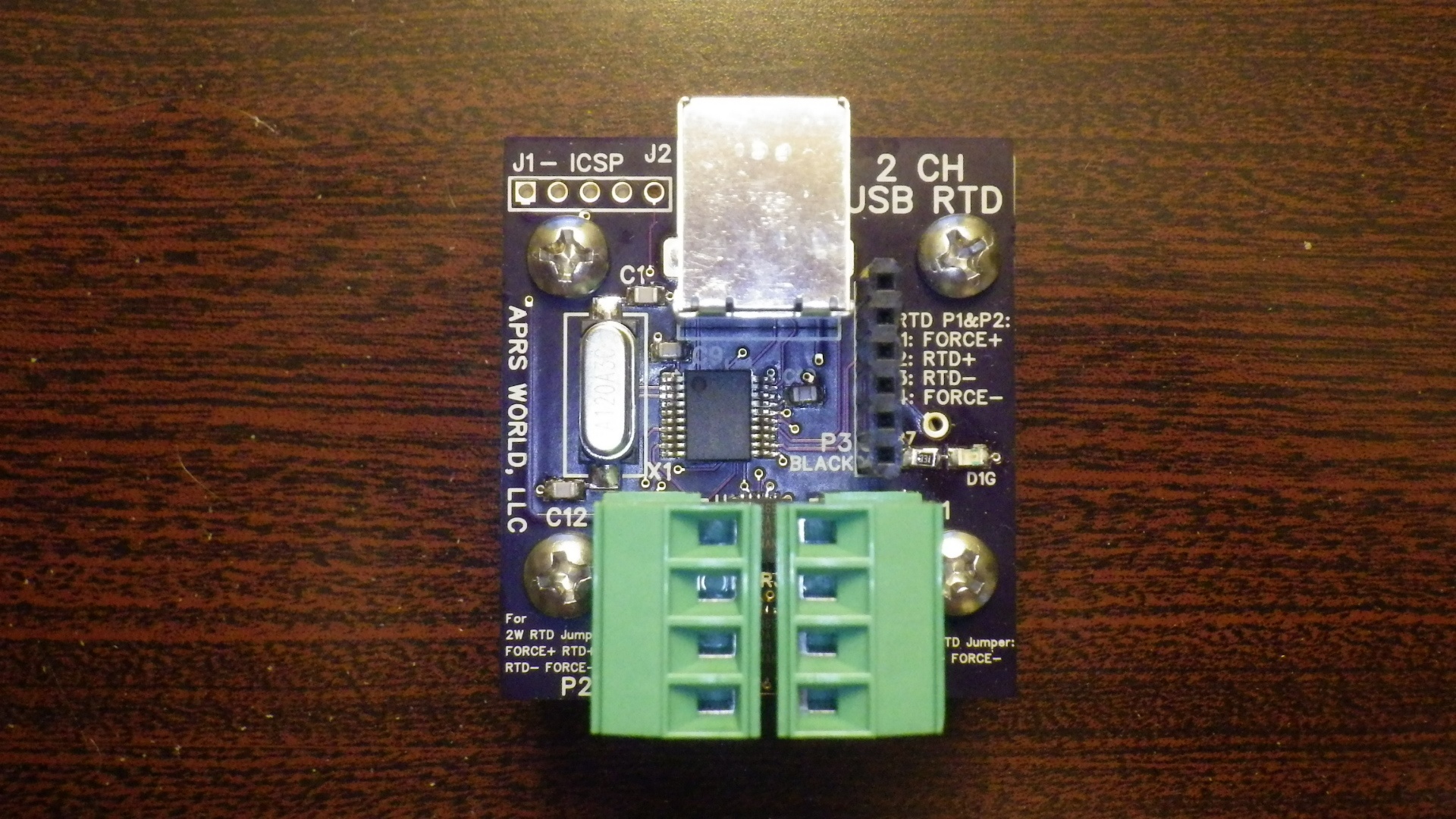 2 x PT100 or PT1000 RTD 4-wire inputs
USB interface
Modbus or streaming ASCII 
Small (4 x 4.5cm)
DIN rail mountable
Open Source 
hardware
firmware
software
Bearing Friction Testing
12-volt cordless drill with drive adapter for WTAPRS

DC power / energy meter

Lower power to turn turbine at given RPM => less bearing losses
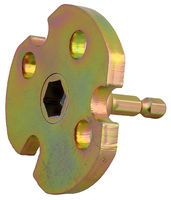 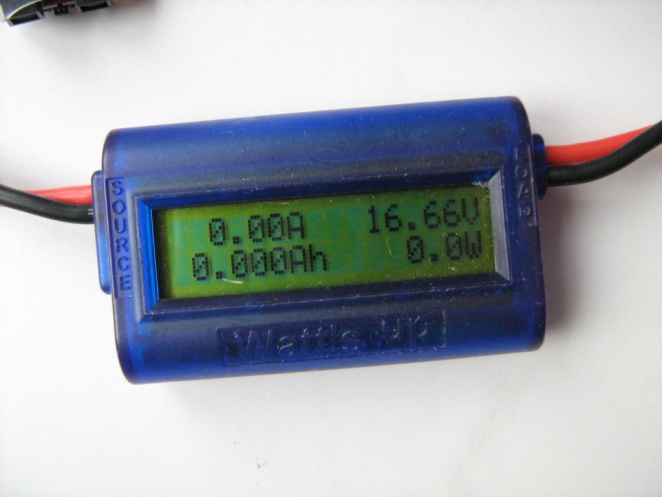 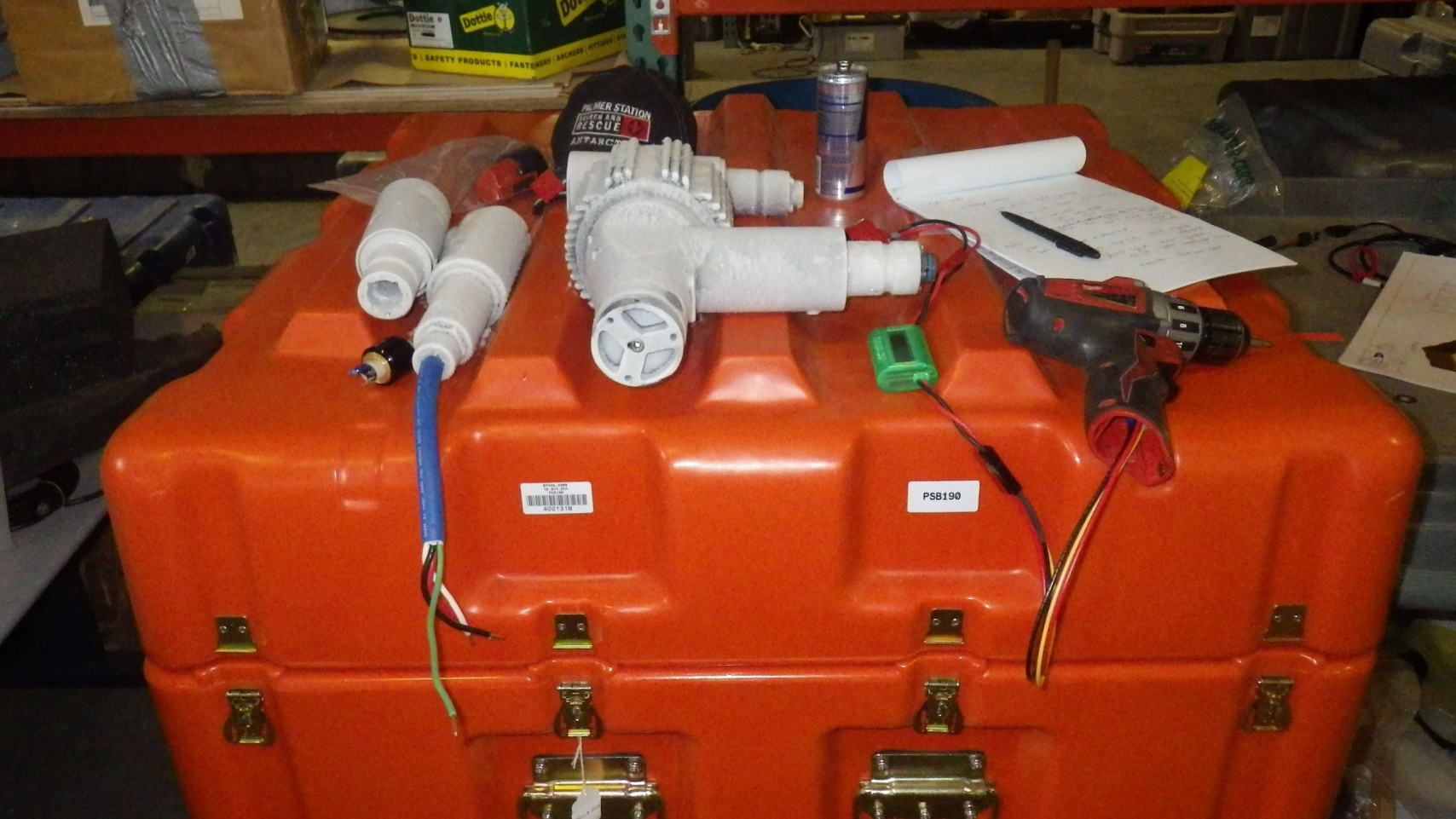 Instrumentation Port
2” SCH 40 Stainless Pipe
SCH 80 polypropylene pipe cap when not in use
Also provides CO2 vent
Almost a disaster when installing
MFG instructions wrong!
Results: Test Setup
< $2000 able to obtain South Pole cold
Fast ramps down with CO2
Slow ramps with refrigeration
Stable
Good remote monitoring
CO2 and Refrigeration Fast Ramp
°C
DUT powered up
-60°C set point reached
End of brief test
seconds
Results: WT10 / WT14
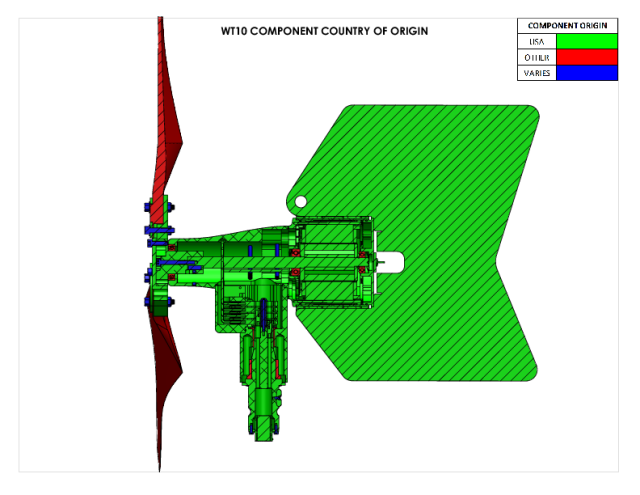 Bearings
Molykote 33 grease works great!
Standard low drag seals are okay
No short term ball clearance issues
Drop (output) cable “Carol Super Vu-Tron Supreme”
not bendable at “winter” temperatures
installable at “summer” temperatures
Blades (glass filled nylon)
gets stiffer as it gets colder
good!
field tested in Antarctica
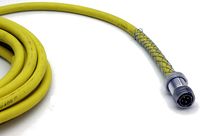 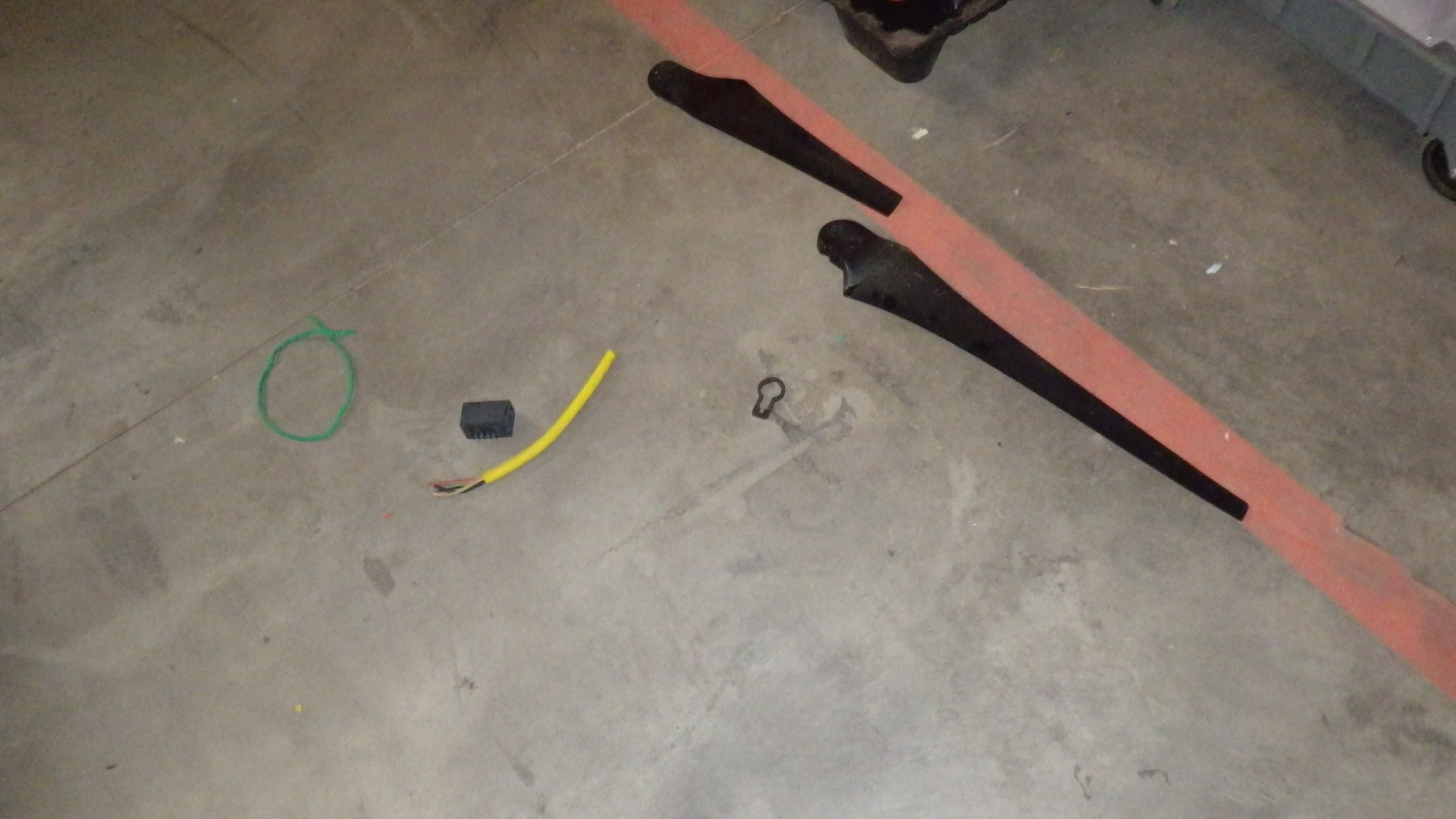 Results: Pelican Cooler
2 watts waste heat keeps cooler interior 20°C above outdoor ambient
Not bad for $250 MSRP COTS!
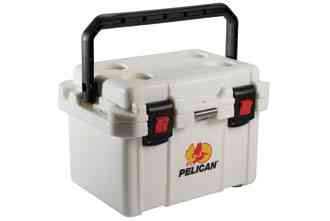 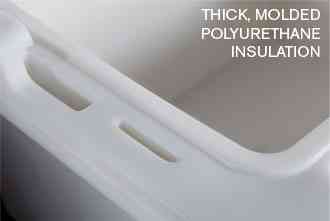 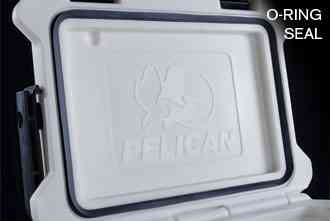 Results: IP Camera
Vivotek IP8364 rated to -20°C
Mechanical IR cut filter expected to be a problem
Polyurethane insulated ABS sleeve developed
Camera interior stays ~30°C above ambient
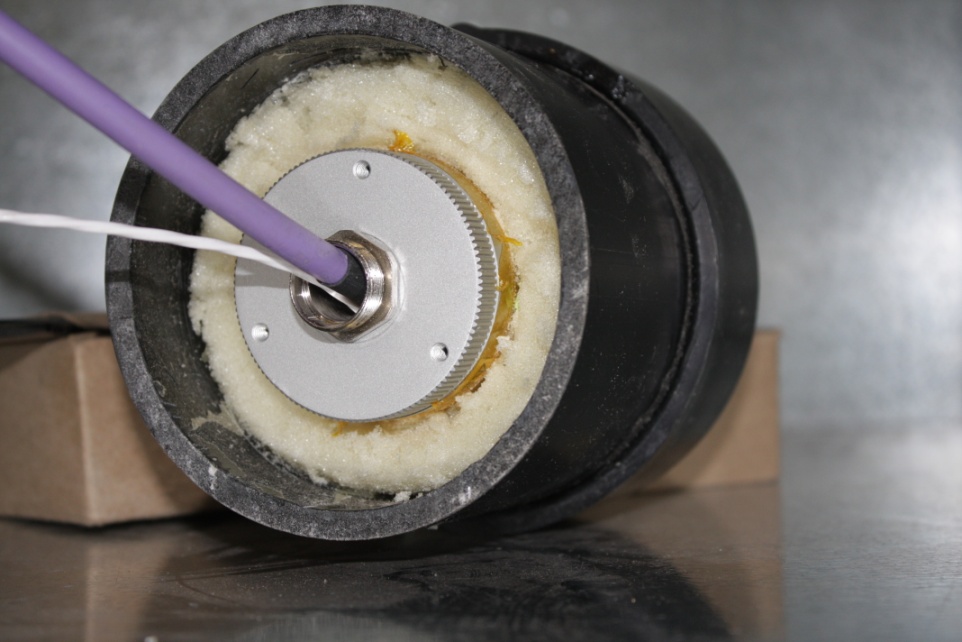 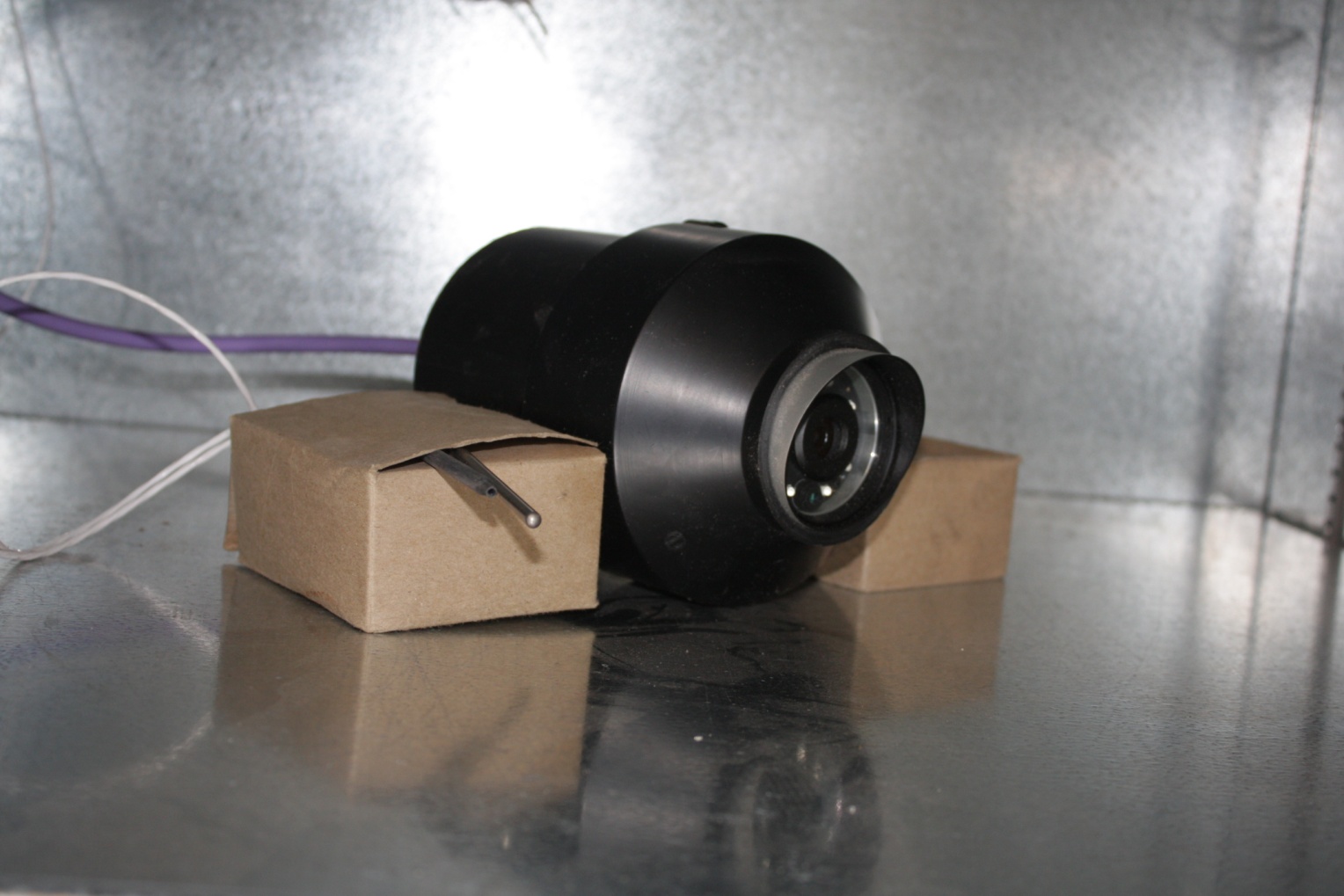 Results: Pi Camera / Weather Station
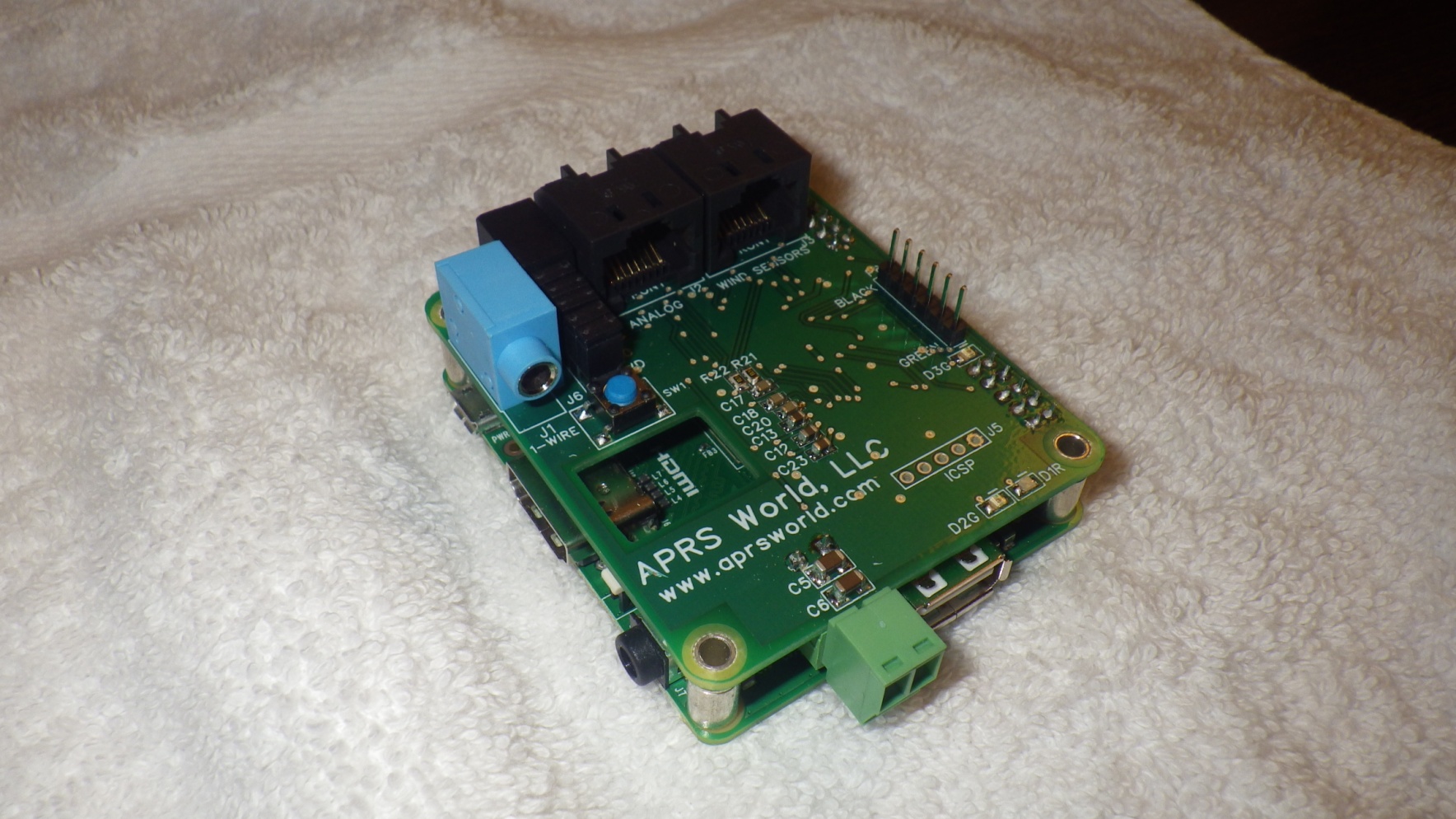 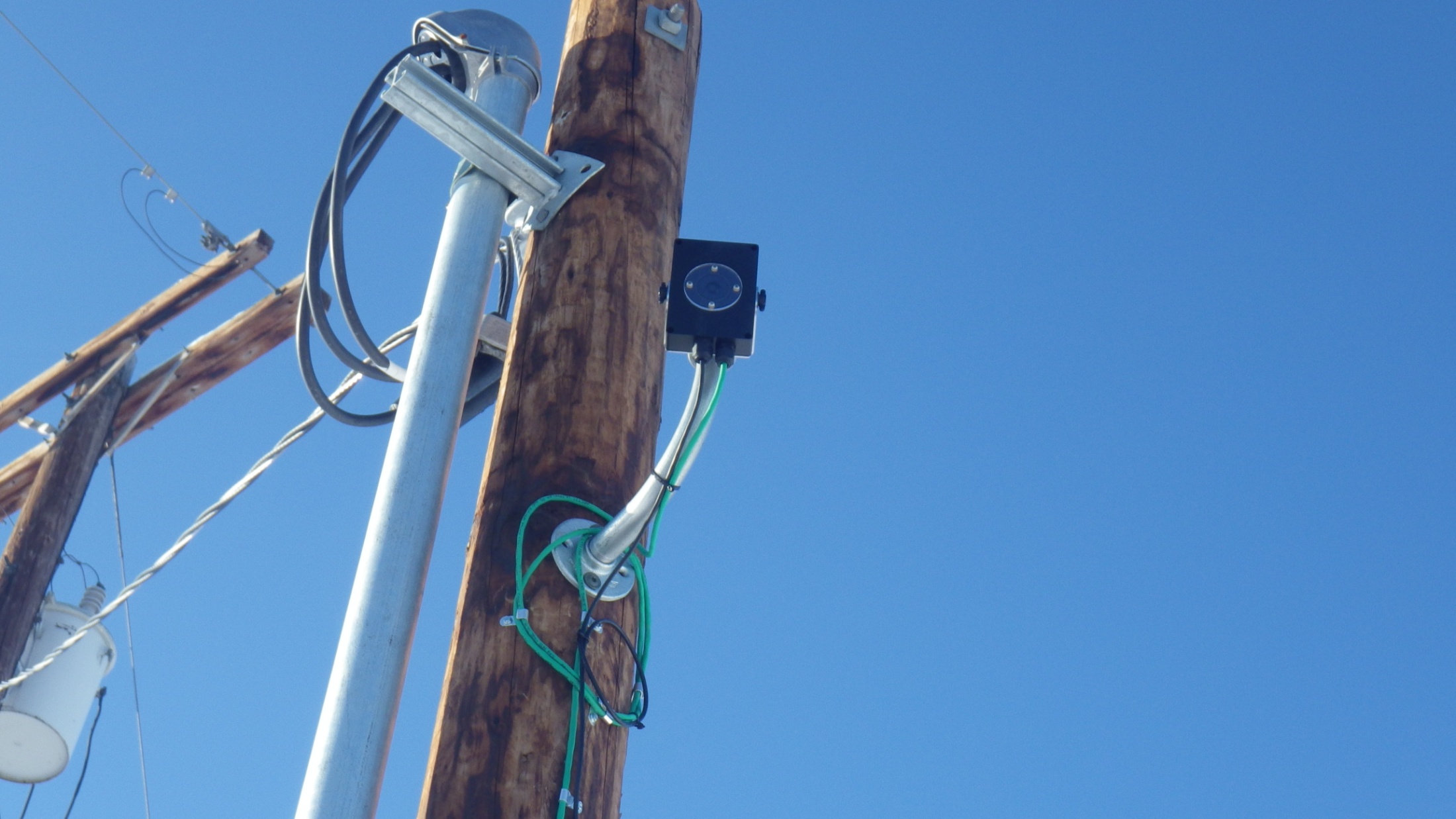 IP Camera
Weather Station
Wireless or 802.15.4 POE
~1 watts
IP67 enclosure
Linux based
Open source
Wide DC input voltage
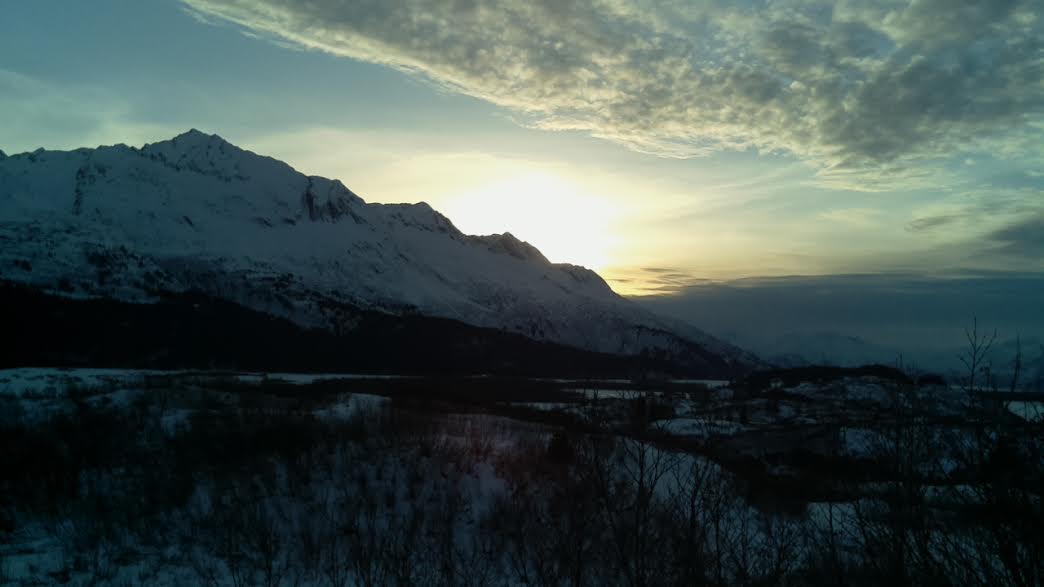 Questions and Comments?
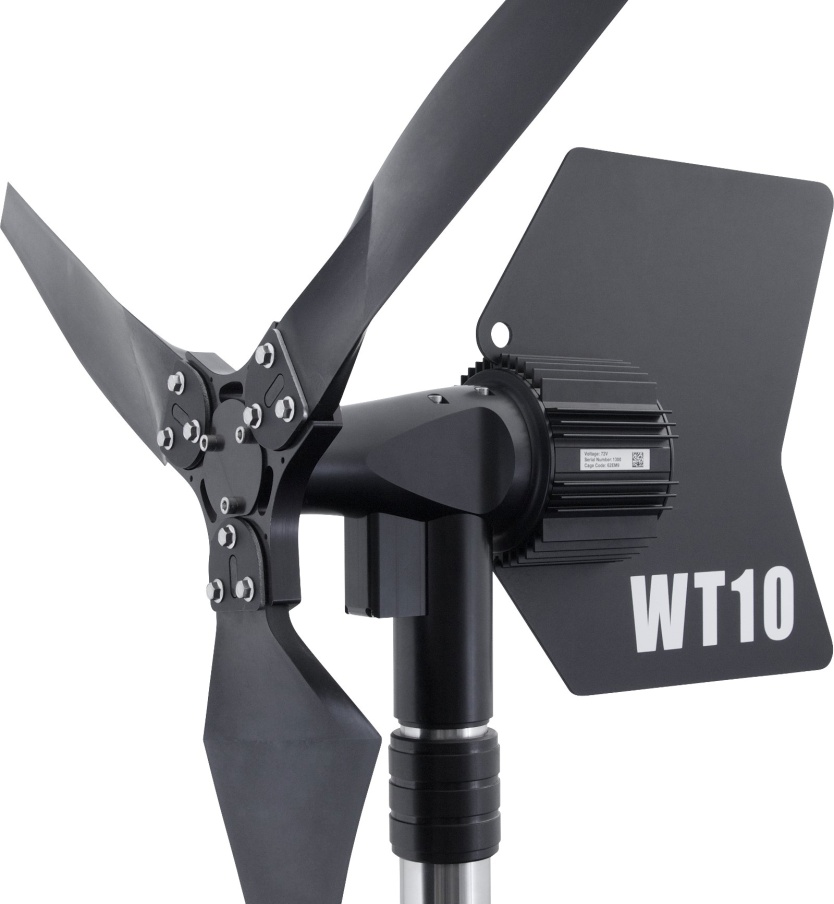 James Jarvis
APRS World, LLC
jj@aprsworld.com
507.454.2727
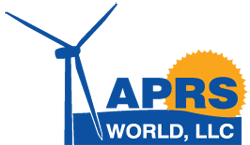 Information on our products:
http://www.aprsworld.com/